Web www.edistribucion.com
Web pública
www.edistribución.com
2
Web e-distribución
Web pública
´   12 servicios disponibles
´   Publicada en castellano, catalán e inglés
´   Certificado AENOR de accesibilidad
´   Guías y manuales de ayuda
´   Información sobre el negocio de distribución
´   Información sobre e-distribución
´   Regulación y normativa
´   Ayuda online
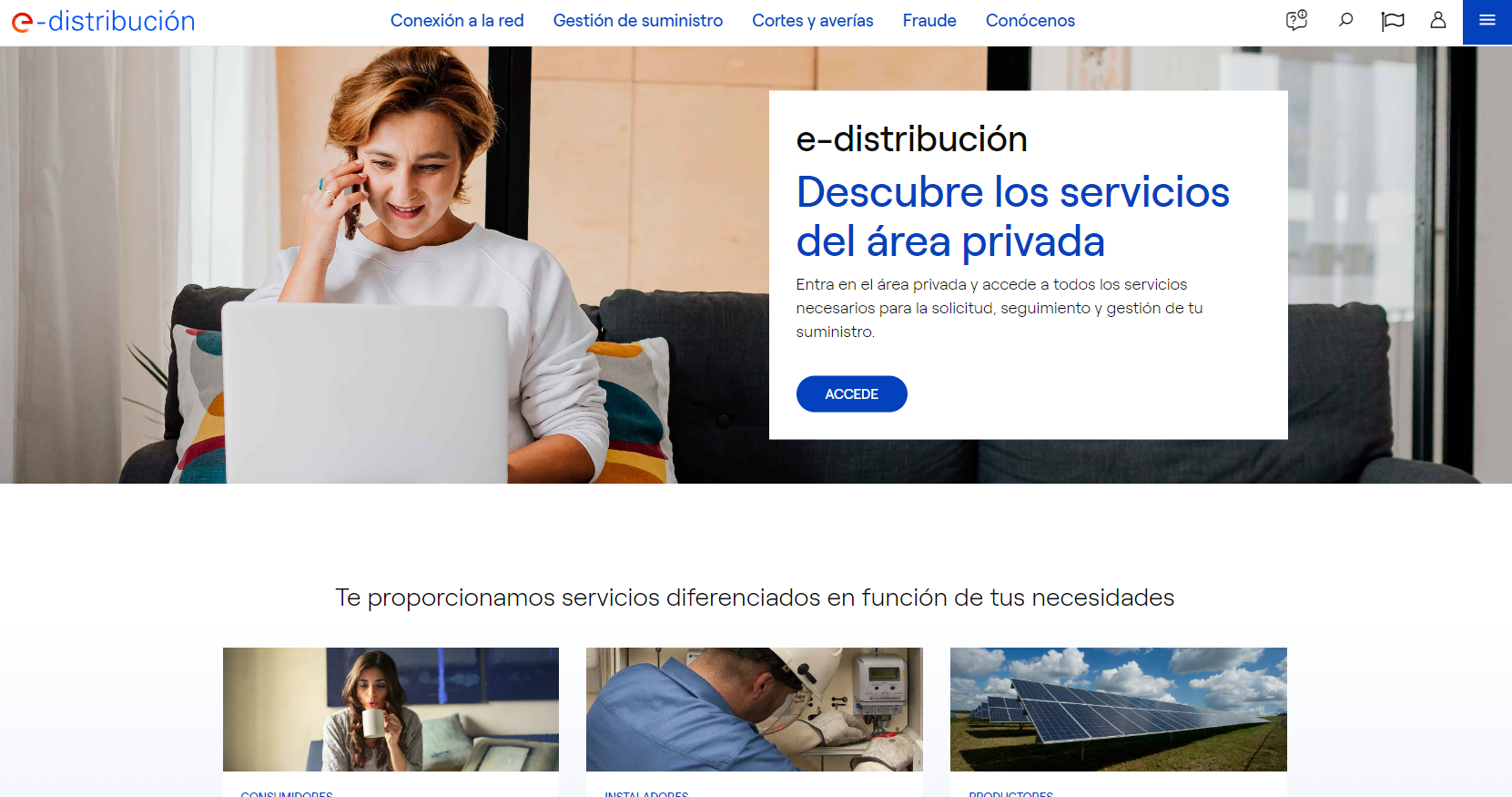 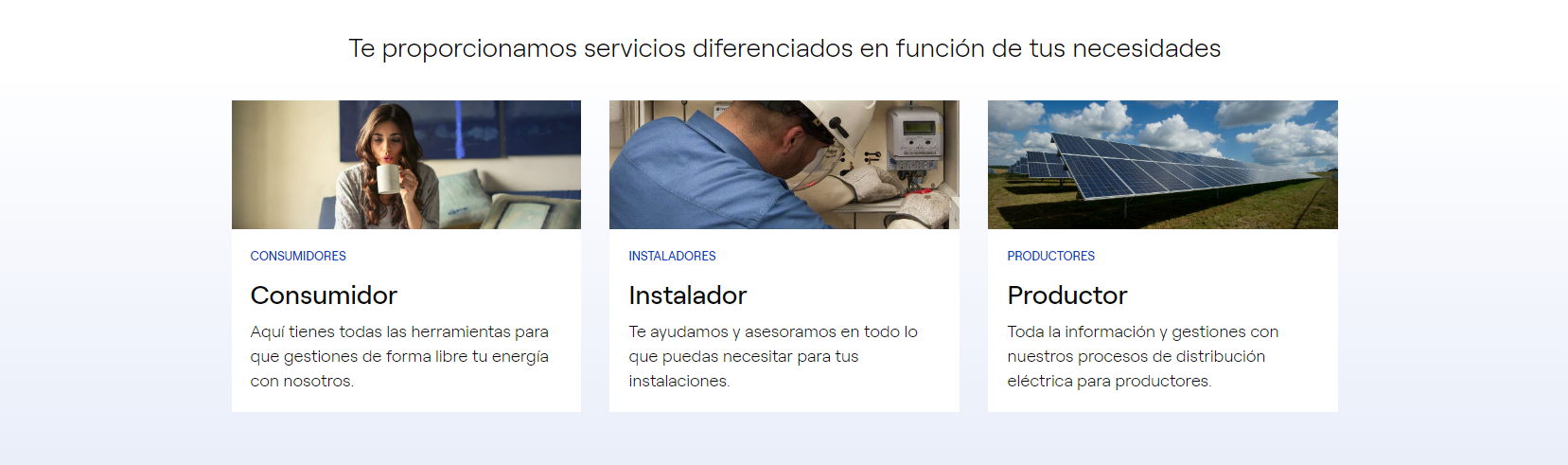 3
Web e-distribución
Principales servicios web pública
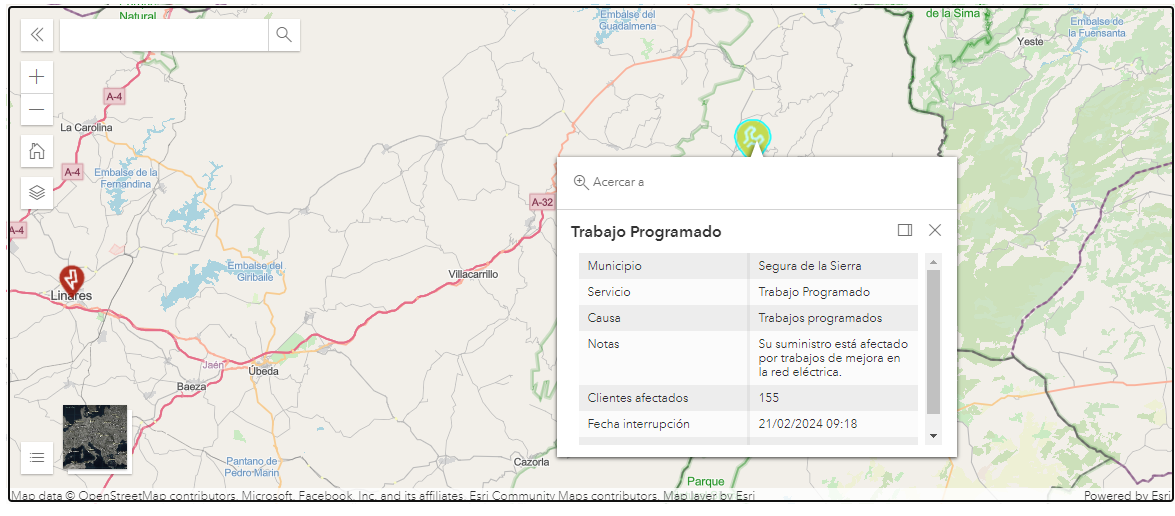 Mapa en la web con datos de averías y cortes programados con información actualizada cada 5 minutos.
Mapa de averías y cortes programados
Chatbot de averías
Buscador de cortes programados
Suscripción a cortes programados y averías
Alta de avisos de emergencia
Denuncia de fraude
Aportación de lecturas
Pago online con tarjeta y BIZUM
Chatbot que permite dar de alta un aviso de avería, consultar uno existente y comunicar una disconformidad sobre un trabajo programado entre otras opciones.
Consulta de trabajos programados en los próximos 7 días sobre una calle concreta.
Suscripción a la notificación vía email de trabajos programados y averías sobre un suministro.
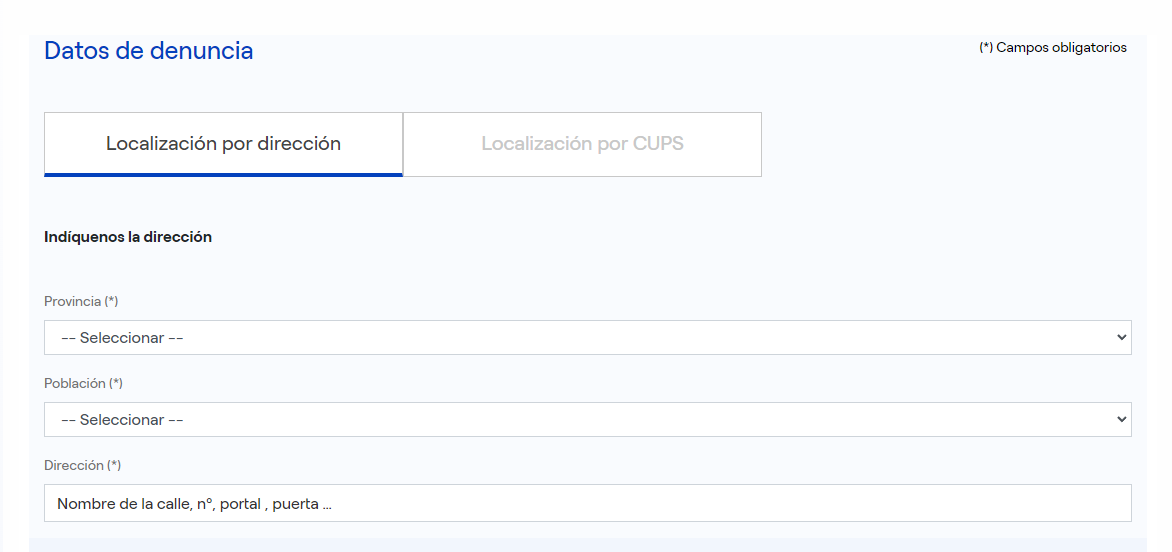 Formulario para notificar una situación de peligro en alguna de nuestras instalaciones.
Formulario que permite denunciar un fraude o anomalía (enganches ilegales, manipulaciones en el contador, etc.)
Servicio para aportar la lectura de un suministro
Pasarela de pago online de facturas de Conexiones y expedientes de fraude mediante tarjeta de crédito y BIZUM.
4
Área privada
5
Web e-distribución
Área privada
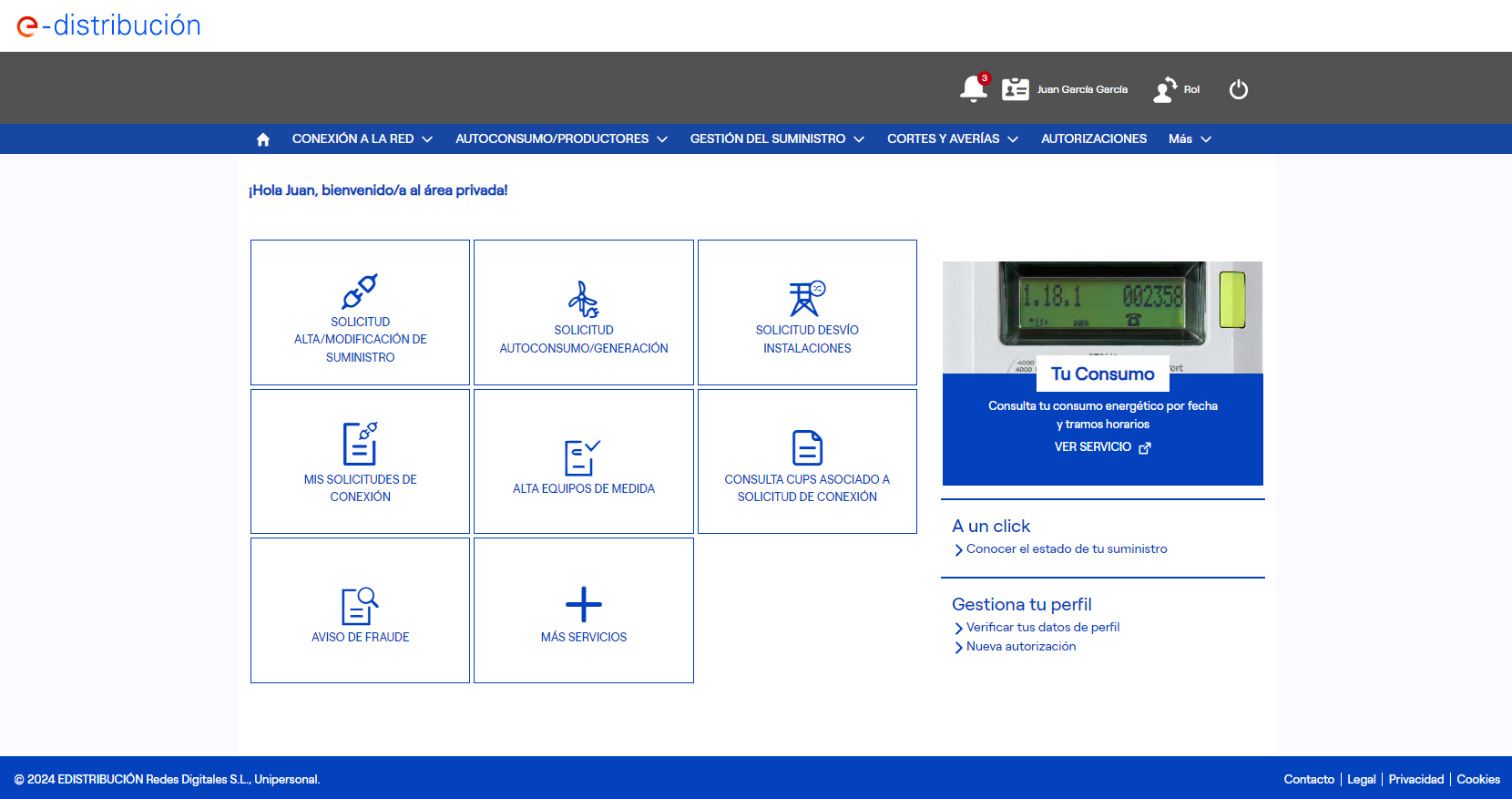 ´   30 servicios disponibles
´   Perfiles de Consumidor, Instalador y Productor
´   Publicada en castellano, catalán e inglés
´   Apps móviles de Android e iOS con todos los servicios
6
Web e-distribución
Servicios área privada – Gestión del suministro 1/2
Información sobre suministros: CUPS, dirección, potencias contratadas, comercializadora, etc…
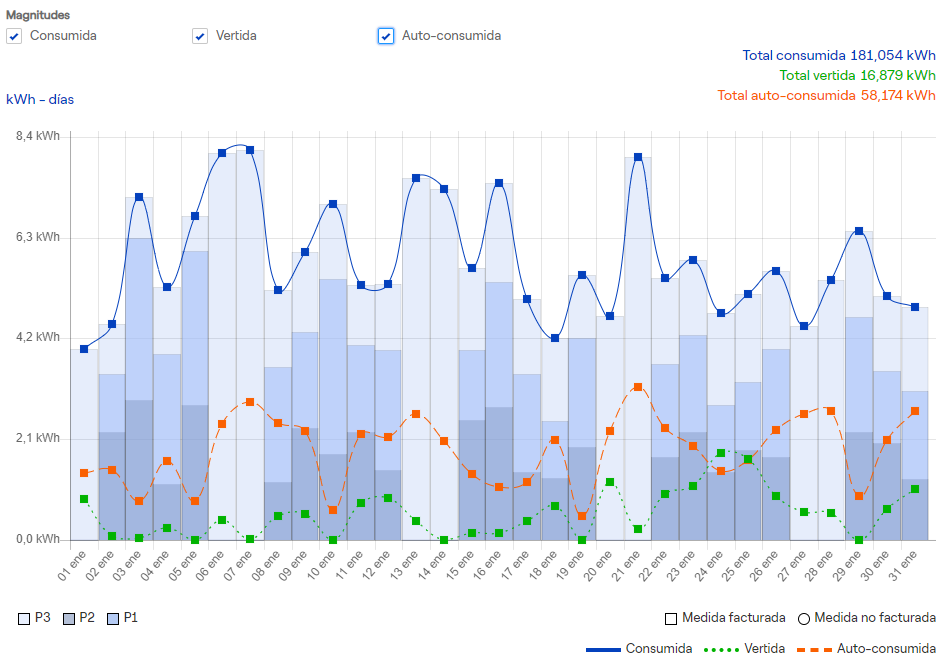 Mis suministros
Consulta de curvas de consumo, vertida y autoconsumida (autoconsumo colectivo). Descarga de la curva de carga.
Mi consumo
Información sobre la última solicitud de cambio (alta, baja, modificación o cambio de comercializadora) gestionada o en curso sobre el suministro.
Mis solicitudes de contratación
Permite reconectar el ICP de tu suministro en caso de que se encuentre desconectado.
Reconectar ICP
Consulta del estado del contador, consumo y potencia demanda por el contador de manera online. También permite programar las consultas.
Acceso online al contador
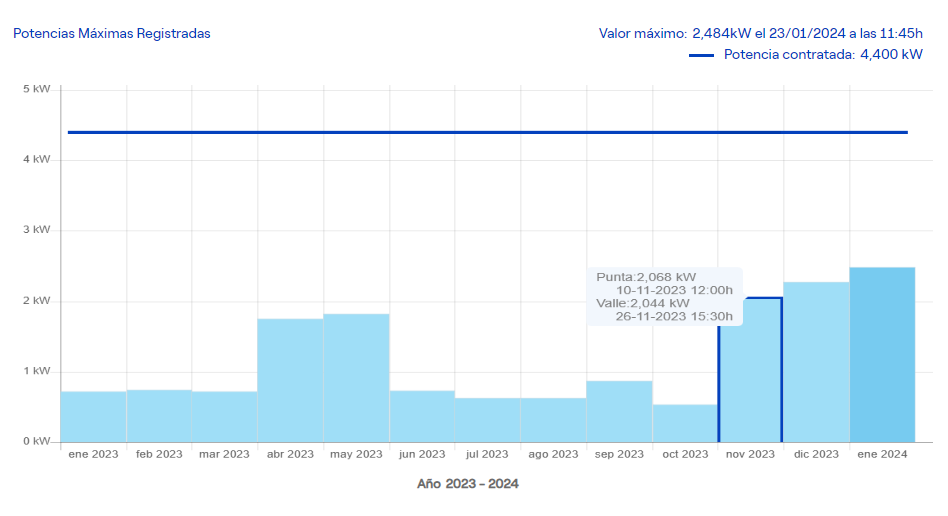 Consulta de la potencia máxima demanda por meses.
Potencia máxima demandada
Descarga de certificados de lectura y consumo.
Certificado de lectura y consumo
Aportar la lectura de un suministro que disponga de contador inteligente integrado, que sea de baja tensión y que tenga una potencia contratada menor o igual a 15kW.
Aportar lectura
7
Web e-distribución
Servicios área privada – Gestión del suministro 2/2
Solicitud de la devolución del depósito de garantía en tus suministros.
Devolución depósito de garantía
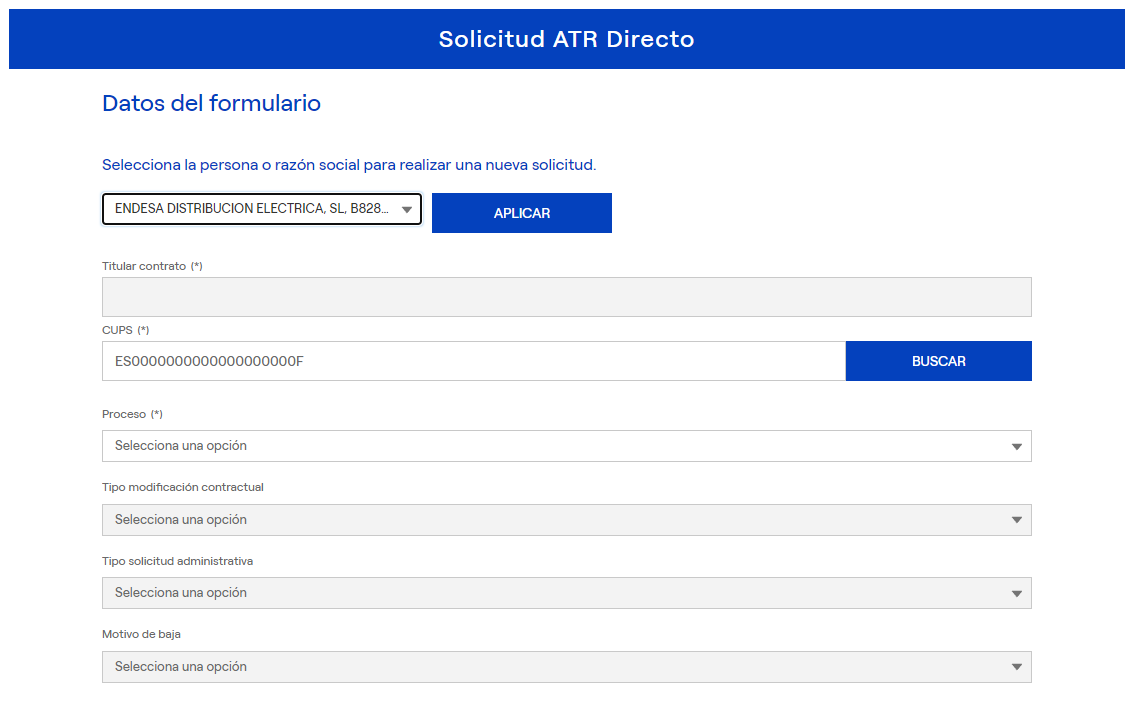 Permite activar la consulta de tus facturas con e-distribución en formato XML facturae para aquellos clientes que tengan contrato directamente con e-distribución.
Activar facturae
Consulta y descarga de facturas para aquellos clientes que tienen contratado el ATR con e-distribución (sin comercializadora).
Mis facturas
Gestión de contratos para aquellos clientes que tienen contratado el ATR directamente con e-distribución (sin comercializadora).
Solicitud ATR Directo
8
Web e-distribución
Servicios área privada – Autoconsumo/Productores
Permite realizar la solicitud de CAU.
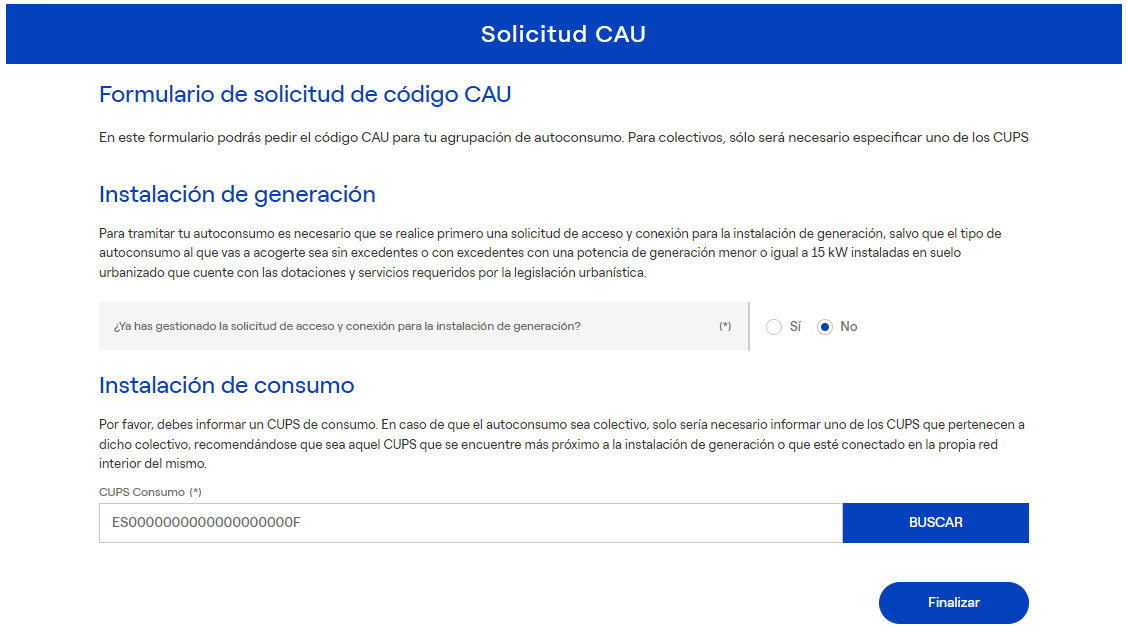 Solicitud de CAU
Permite generar una interacción relacionada con autoconsumo.
Consulta de autoconsumo
Consulta de instalaciones de generación eléctrica sobre las que se puede solicitar la notificación de pertenencia a una agrupación.
Mis instalaciones de producción
Permite realizar la solicitud del Contrato Técnico de Acceso.
Solicitud de CTA
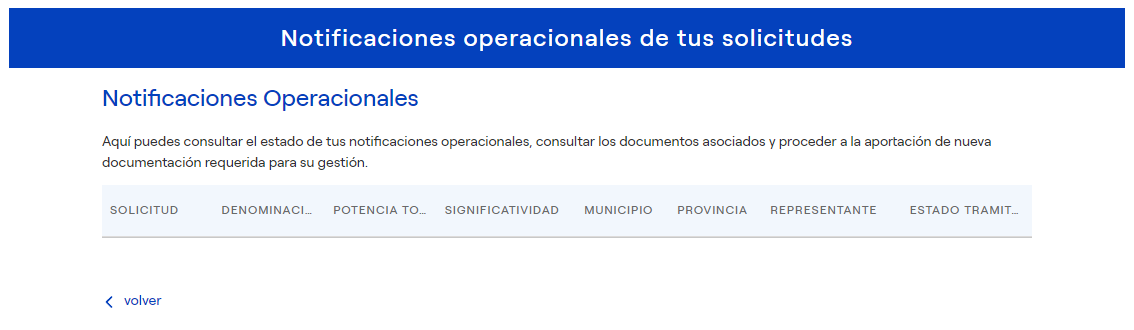 Consulta del estado de notificaciones operacionales, consultar los documentos asociados y proceder a la aportación de nueva documentación requerida para su gestión.
Notificaciones operacionales
9
Web e-distribución
Servicios área privada – Cortes y averías
Permite suscribirse a avisos sobre cortes programados y averías vía notificación en la aplicación o email.
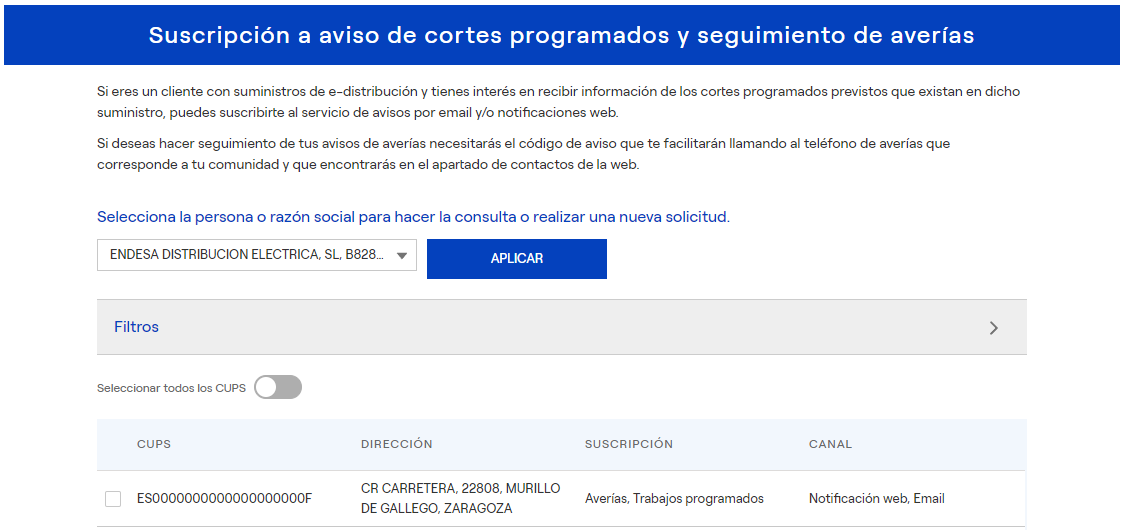 Suscripción a cortes programados y averías
10
Web e-distribución
Servicios área privada – Conexión a la red 1/2
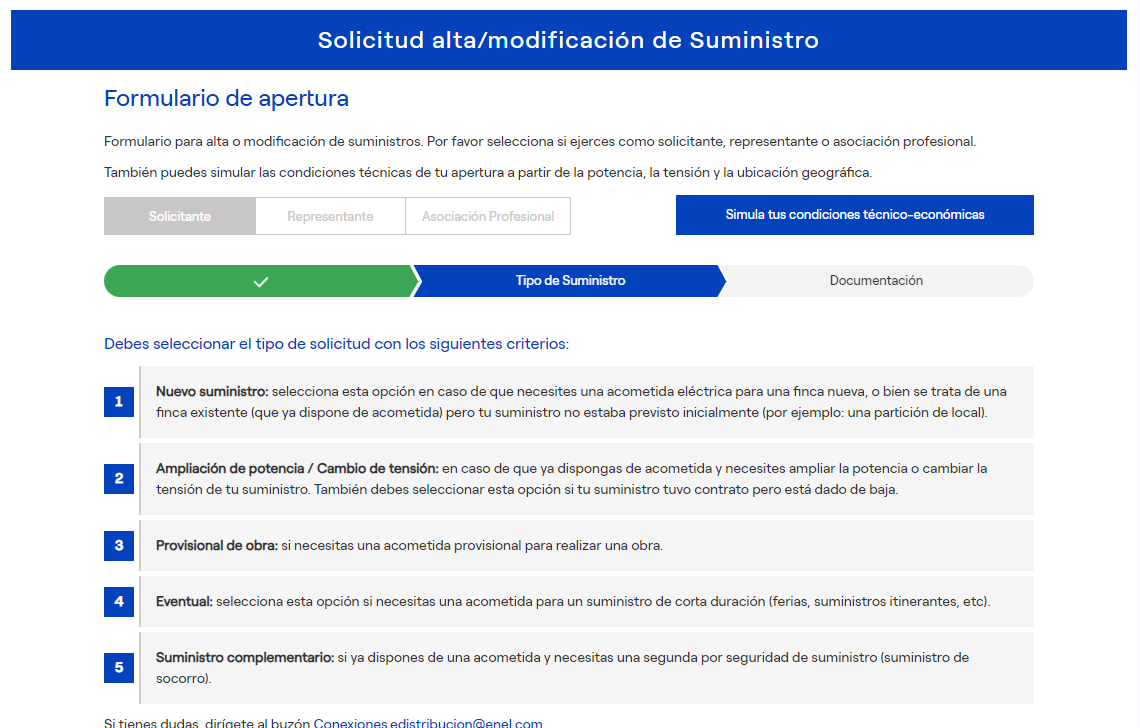 Permite el alta de solicitudes de nuevos suministros o modificación de suministros existentes. Smart offer, con respuesta inmediata, para solicitudes a baremo.
Solicitud de alta/modificación de suministro
Permite el alta de solicitudes de generación y autoconsumo.
Solicitud de autoconsumo / generación
Permite el alta de solicitudes de desvío de instalaciones existentes.
Solicitud de desvío instalaciones
Permite el seguimiento de solicitudes de suministro, generación, autoconsumo y desvío de instalaciones.
Seguimiento de solicitudes (Smart tracking)
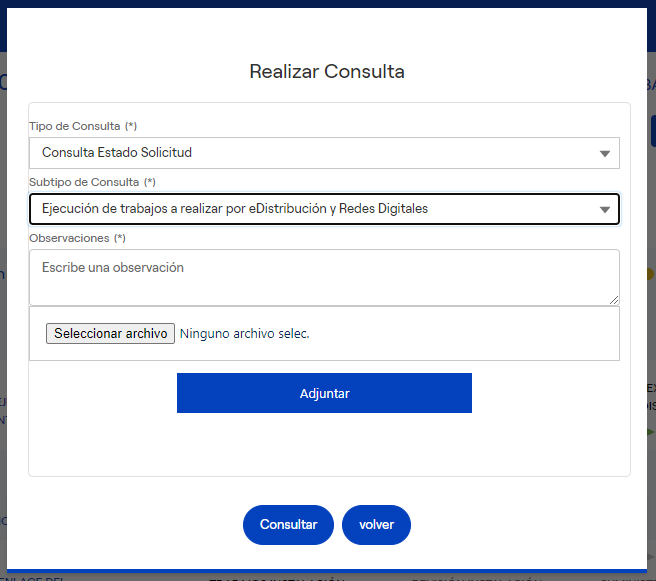 Permite simular las condiciones técnico-económicas de suministro y autoconsumo.
Simulación de condiciones técnico-económicas
Permite la aceptación y pago de cualquier tipo de solicitud.
Aceptación de solicitudes
Permite la acreditación de los hitos de las solicitudes de generación según el R.D. 647/20.
Acreditación hitos Generación
Permite realizar cualquier tipo de consulta relativas a solicitudes de conexión.
Consultas de solicitudes
11
Web e-distribución
Servicios área privada – Conexión a la red 2/2
Aportación de documentación
Permite aportar documentación relativa a solicitudes de conexión en curso..
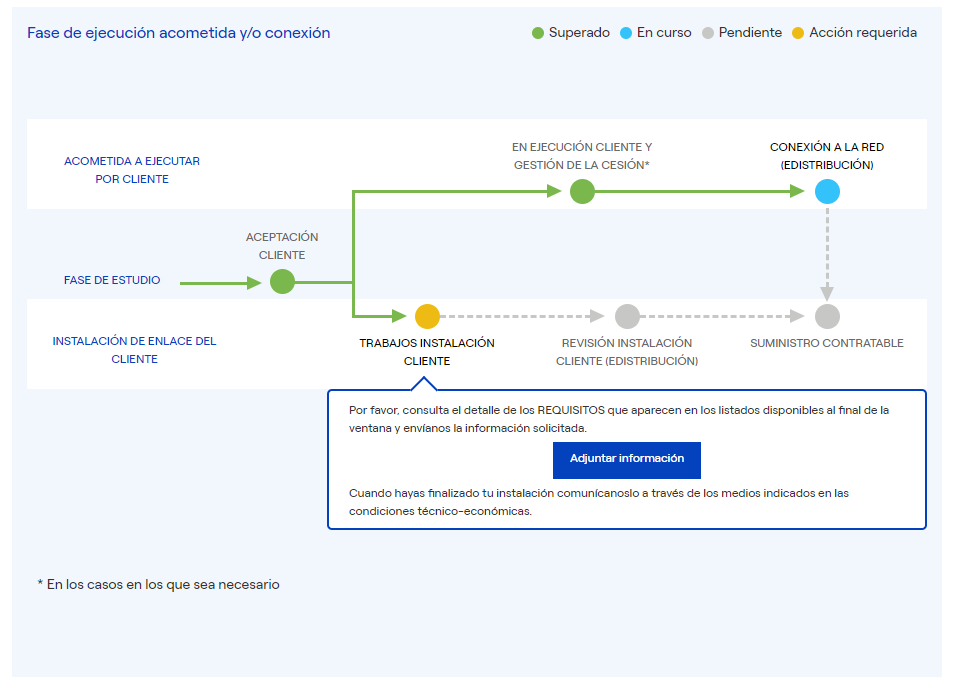 Permite solicitar la anulación de solicitudes de conexión.
Anulación de solicitudes
Permite obtener un resguardo de todas las comunicaciones realizadas en la web relativas a las solicitudes de conexión.
Resguardo de comunicaciones
12